Unit 3 Vocabulary
What happened at the Philadelphia Convention?
veto
veto
To say no to a bill that has been passed in an effort to prevent it from passing
NO!
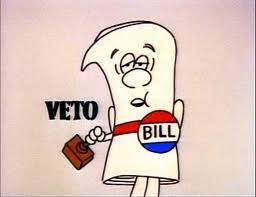 Great Compromise
Great Compromise
The agreement that stopped the conflict between the large and small states over equal and proportional representation.
electoral college
electoral college
the process for selecting the president
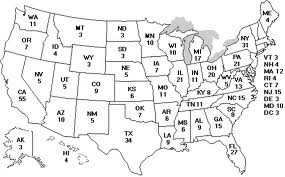 tariff
tariff
taxes on goods coming into or leaving the country
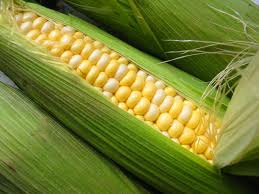 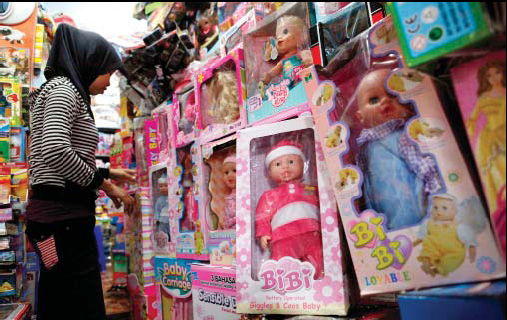 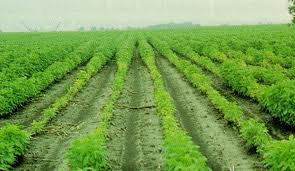 proportional representation
proportional representation
representation based on the population of the state
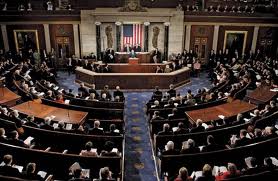 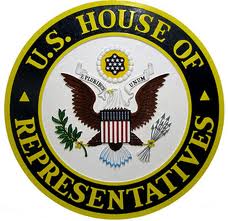 Philadelphia Convention
Philadelphia Convention
The meeting called to revise the Articles of Confederation.
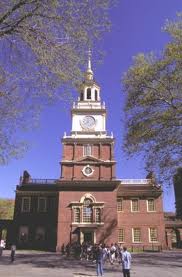 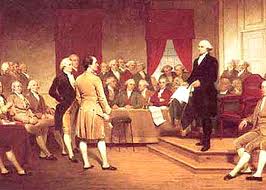 equal representation
equal representation
The same number of representatives for each state.
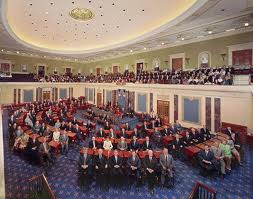 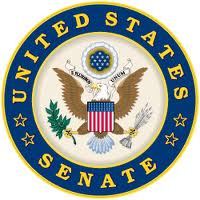 enumerated powers
enumerated powers
specific powers granted to Congress
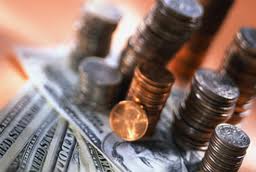 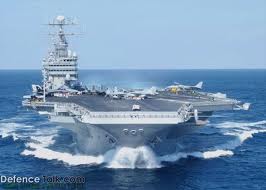 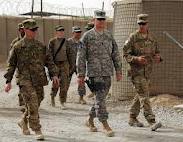 general welfare clause
general welfare clause
one of two general statements of power for Congress
for the general welfare or the good of all people in the United States
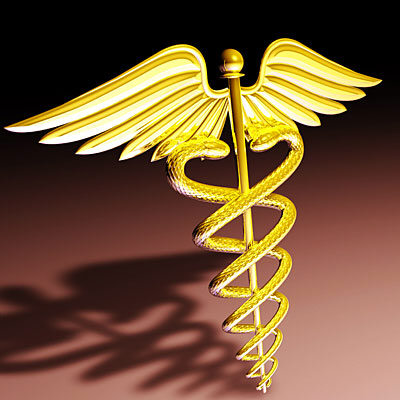 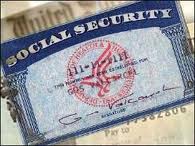 necessary and proper clause
necessary and proper clause
one of the two general statements of power for Congress
all other laws that are necessary for our country
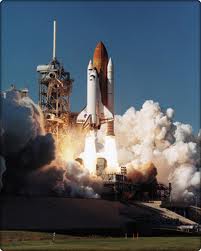 unconstitutional
unconstitutional
not permitted under the laws of the constitution
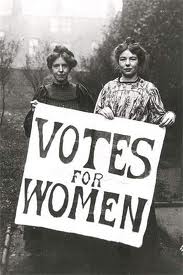 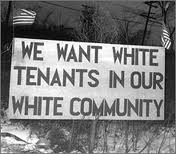 impeach
impeach
to bring a public official to trial because they are accused of a crime
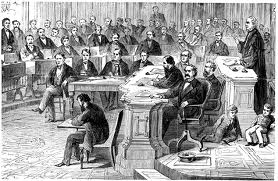 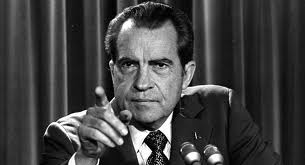